Mi maradt a római birodalomból?
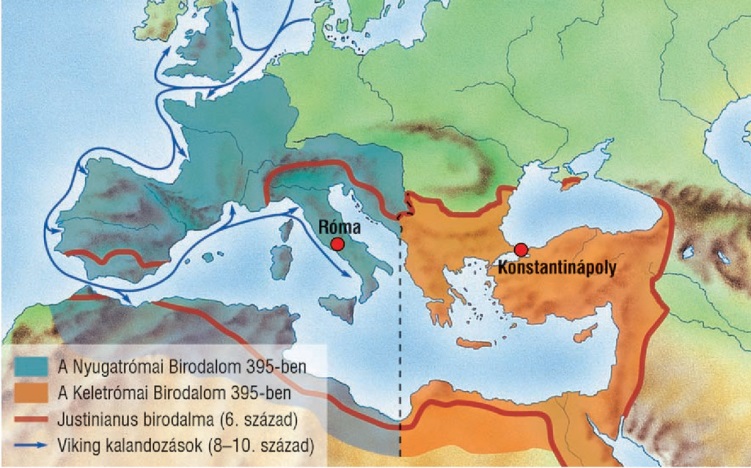 Róma örököse: Bizánci (keletrómai) birodalom
Itt őrizték a császári jelvényeket
Működtek a hivatalok, adórendszer
Hadsereget tartanak fenn védelem a barbár támadás ellen
Katonák: szabad kisbirtokos paraszt
Kereskedelem virágzik a Földközi-tenger keleti felén
Hivatalos nyelv a görög
Császár egyben az egyház vezetője is
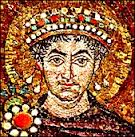 Justinianus császár:
Visszafoglalta Észak-Afrikát és Itália egy részét a barbároktól
Összegyűjtötte elődeinek törvényeit római jog megmentése az utókor számára
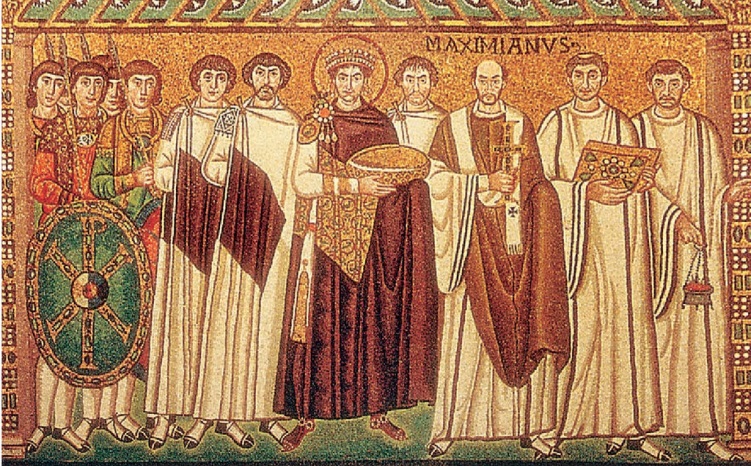 Justinianus és kísérete (Ravenna: San Vitale templom)
Nyugatrómai birodalom: barbár királyságok létrejötte
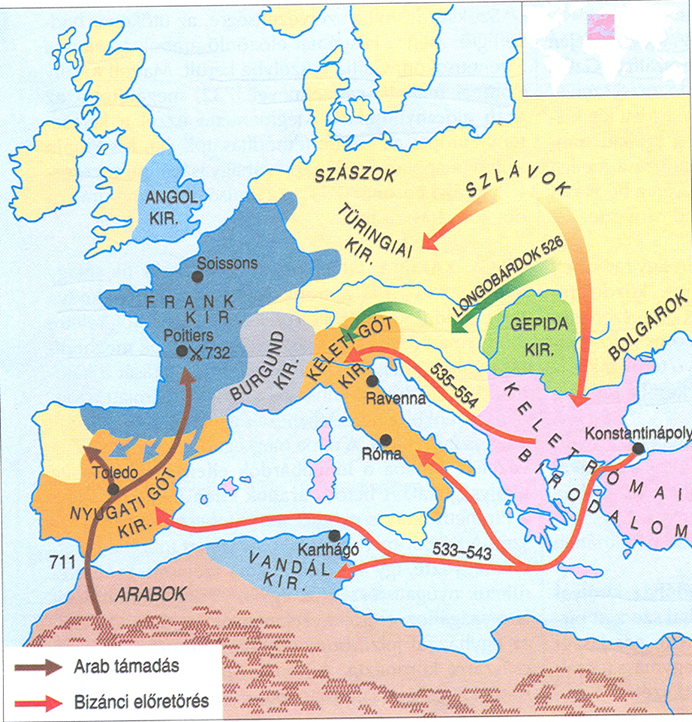 Nyugatrómai birodalom
A barbárok támadásai elől a városi lakosok vidékre menekültek
Barbárok törzsi, nemzetségi keretek között éltek
Saját királyaik voltak ( katonai kíséret) királyságok
A hódítók megtartották a római adórendszert, hivatalokat
Kereszténységet felvették
Fokozatosan összeolvadtak a hódítók a rómaiakkal
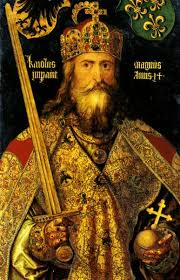 Középkor első  jelentős állama: Frank Királyság
Legjelentősebb uralkodója: Nagy Károly birodalmat hozott létre
800: a pápa császárrá koronázta 
Államszervezetének felépítése példa az Európában létrejövő államok számára
frankok mai Franciaország területén telepedtek lehódításbirodalom

 birodalmát grófságokra osztotta: élén hű emberei (grófok) birtokot kaptak munkájukért
birodalmi gyűléseken hirdette ki rendelkezéseit
Kíséretével körbelátogatta  birtokait felélte a terményadót
Nagy Károly frank birodalma
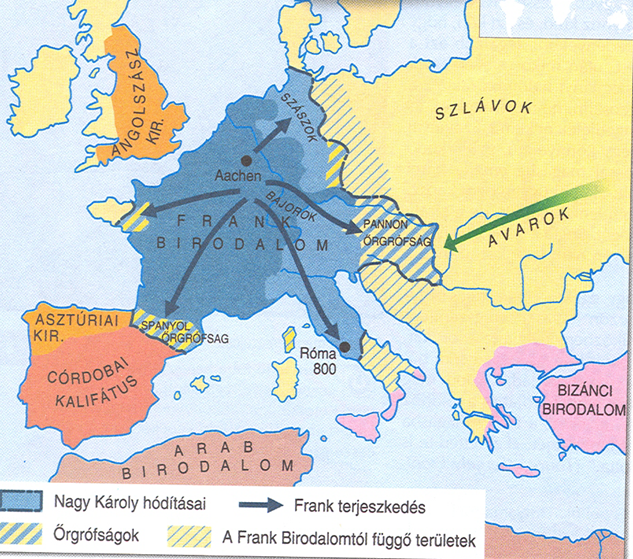 Terjesztette a kereszténységet, iskolákat alapított a templomok mellett
Elrendelte a tized beszedését az egyház javára
Ezüstpénzt veretett, törvénykönyvet készített